Таблицы
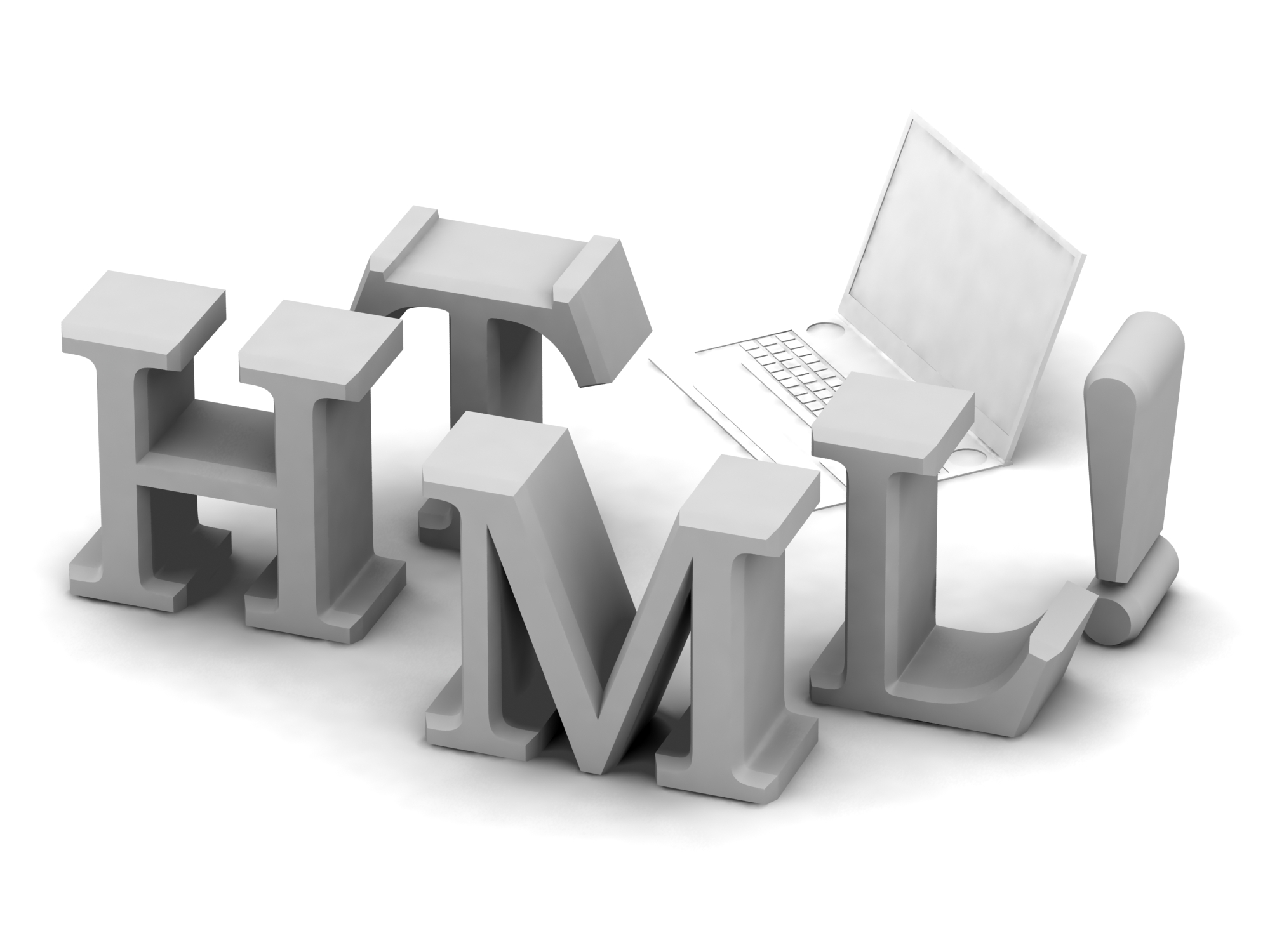 <TABLE>

   <TR>
	<TH>...</TH> <TH>...</TH>
   </TR>

   <TR>
	<TD>...</TD> <TD>...</TD>
   </TR>

   <TR>
	<TD>...</TD> <TD>...</TD>
   </TR>

</TABLE>
Создаёт новую строку
Создаёт 2 ячейки заголовков
Создаёт новую строку
Создаёт 2 обычные ячейки
Создаёт новую строку
Создаёт 2 обычные ячейки
Толщина внешней границы
Цвет границы таблицы
<TABLE    border=“1”   bordercolor=“blue”>

   <TR>
	<TH   BGCOLOR=“yellow”>Параметр</TH> <TH>Значение</TH>
   </TR>

   <TR>
	<TD>А</TD> <TD  BGCOLOR=“red” >0,25</TD>
   </TR>

</TABLE>
Цвет ячейки
Цвет ячейки
< TABLE    BORDER=“1” >
   <TR>
	<TH> Параметр </TH>
   </TR>

   <TR>
	<TD> А </TD> <TD> 1 </TD>
   </TR>

   <TR>
	<TD> В </TD> <TD> 1 </TD> <TD> 2 </TD>
   </TR>
</TABLE>
Параметры тега < TABLE >
CELLSPACING - устанавливает расстояние между ячейками (по умолчанию 2 пикселя)
CELLPADDING - устанавливает отступ текста от края ячейки (по умолчанию 1 пиксель).
Пример
< TABLE   CELLSPACING=“0”    CELLPADDING=“5”>
Выборочная прорисовка границ таблицы.
Параметры тега < TABLE >
FRAME - устанавливает показ внешних границ таблицы:
=“void” - нет внешних границ
=“above” - граница по верхнему краю таблицы
=“below” - граница по нижнему краю таблицы
=“rhs” - граница по правому краю таблицы
=“lhs” - граница по левому краю таблицы
=“hsides” - границы по верхнему и нижнему краям таблицы
=“vsides” - границы по левому и правому краям таблицы
=“border” - все границы (задано по умолчанию)
Выборочная прорисовка границ таблицы.
Параметры тега < TABLE >
RULES - устанавливает показ внутренних границ таблицы:
=“none” - нет внутренних границ
=“cols” - границы между столбцами
=“rows” - границы между строками
=“groups” - границы между группами столбцов и строк  (сгруппированных ячеек)
=“all” - граница по левому краю таблицы
Выравнивание таблиц в тексте документа.
Параметры тега < TABLE >
ALIGN - выравнивание таблицы в тексте документа:
=“left” - таблица выравнивается по левому краю окна с обтеканием текста справа от таблицы
=“right” - таблица выравнивается по правому краю окна с обтеканием текста слева от таблицы
=“all” - таблица выравнивается по центру окна с обтеканием текста справа и слева от таблицы (поддерживается не всеми обозревателями)
=“center” - таблица выравнивается по центру окна, разрывая текст на блоки над и под таблицей
Выравнивание текста в таблице.
Параметры тегов < TD > и < TH >
ALIGN - выравнивание текста по горизонтали:
=“left” - влево
=“right” - вправо
=“center” - по центру
VALIGN - выравнивание текста по вертикали:
=“top” - вверх
=“bottom” - вниз
=“middle” - по центру
Выравнивание текста в таблице.
Параметры тегов < TD > и < TH >
ALIGN - выравнивание текста по горизонтали:
=“left” - влево
=“right” - вправо
=“center” - по центру
VALIGN - выравнивание текста по вертикали:
=“top” - вверх
=“bottom” - вниз
=“middle” - по центру